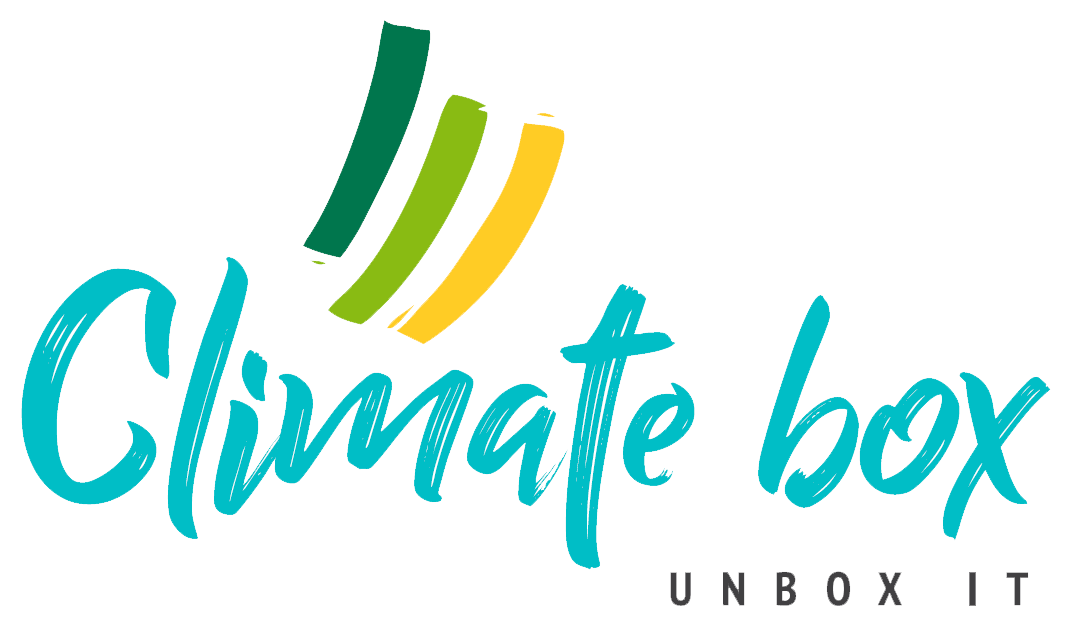 Modulo 4 – Scelta personale: consumi ed efficienza
Argomento 3 – Scegliere in modo responsabile
Attività 1 – Gli impatti dannosi del consumo di carbone
Visualizzare i seguenti video:
Carbone 101: cosa c'è di sbagliato nel carbone??
https://www.youtube.com/watch?v=9Wv2GKaukZU


OMS: «Breathe Life»  In che modo l'inquinamento atmosferico influisce sul tuo corpo https://www.youtube.com/watch?v=GVBeY1jSG9Y&t=8s

La storia e il futuro del carbone
https://www.youtube.com/watch?v=42yF2t7xMHY
Domande per la discussione
• Sei d'accordo sul fatto che l’uso del carbone sia nocivo per l’uomo?
• Usi il carbone direttamente o indirettamente?
• Sai quanta dell'energia prodotta nel tuo paese deriva dal carbone?
• Sei disposto a cercare fonti energetiche alternative al carbone?
• Sai come cercare e utilizzare fonti energetiche alternative al carbone?